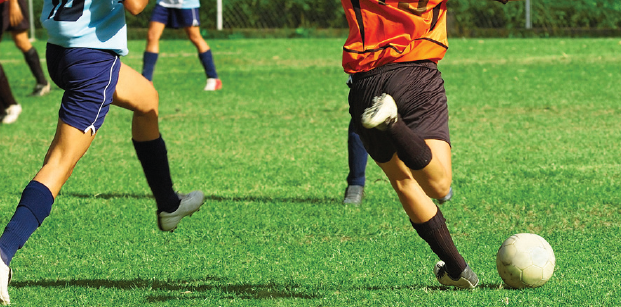 Chapter 5
Muscle Structure and Function
Kinesiology Books Publisher	1
Table of Contents
Kinesiology Books Publisher	2
Types of Human Muscle
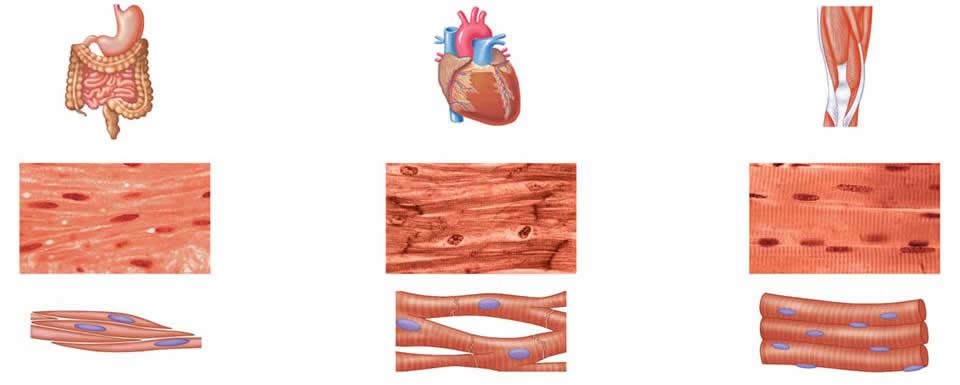 ~660 muscles

~½ body weight

Various structures and types

Numerous functions
Ventilation
Digestion
Pumping of blood
Movement
Skeletal
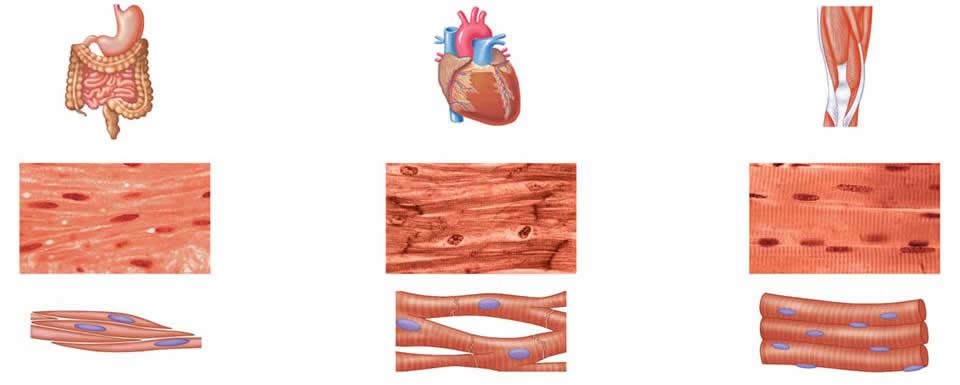 Cardiac
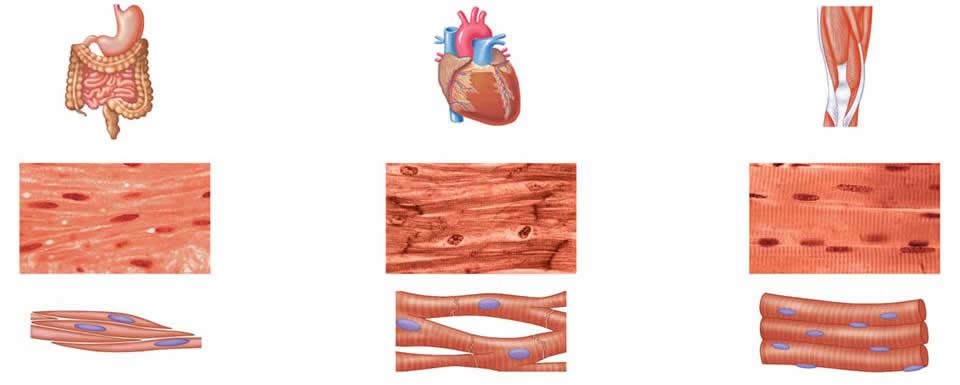 Smooth
Kinesiology Books Publisher	3
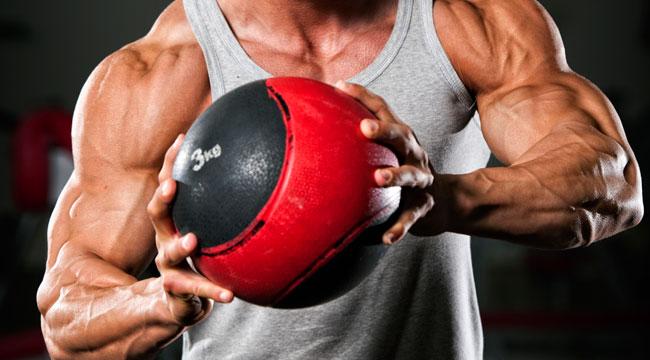 Skeletal Muscle
Properties
Teamwork
Structure
Fibre Types
Kinesiology Books Publisher	4
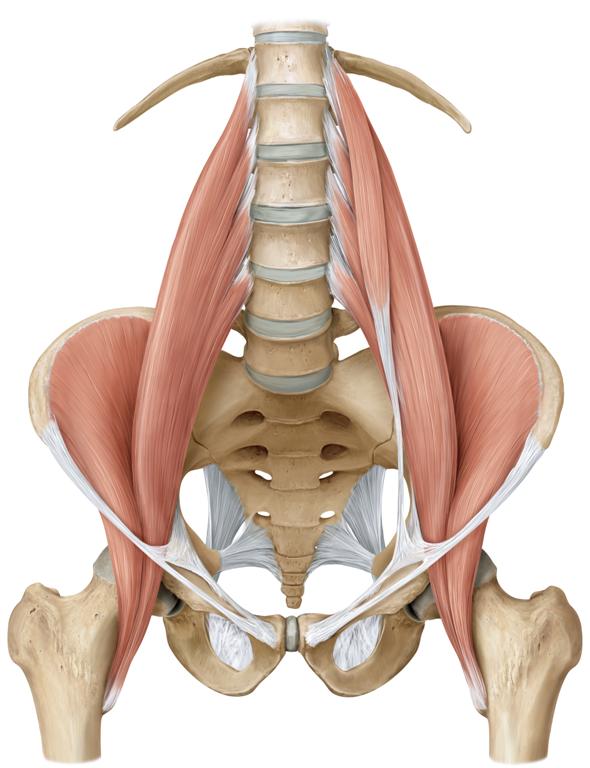 Properties
Formed by muscle fibres (cells) bound together by connective tissue

Linked to bone by bundles of collagen fibres (tendons)

Shorten during contraction and pull onto tendons and bones to create movement

Capable of rapid contraction

Fatigue as a result of intensive activity
Kinesiology Books Publisher	5
Muscle Teamwork
Skeletal muscles work together in synchrony to produce a desired movement
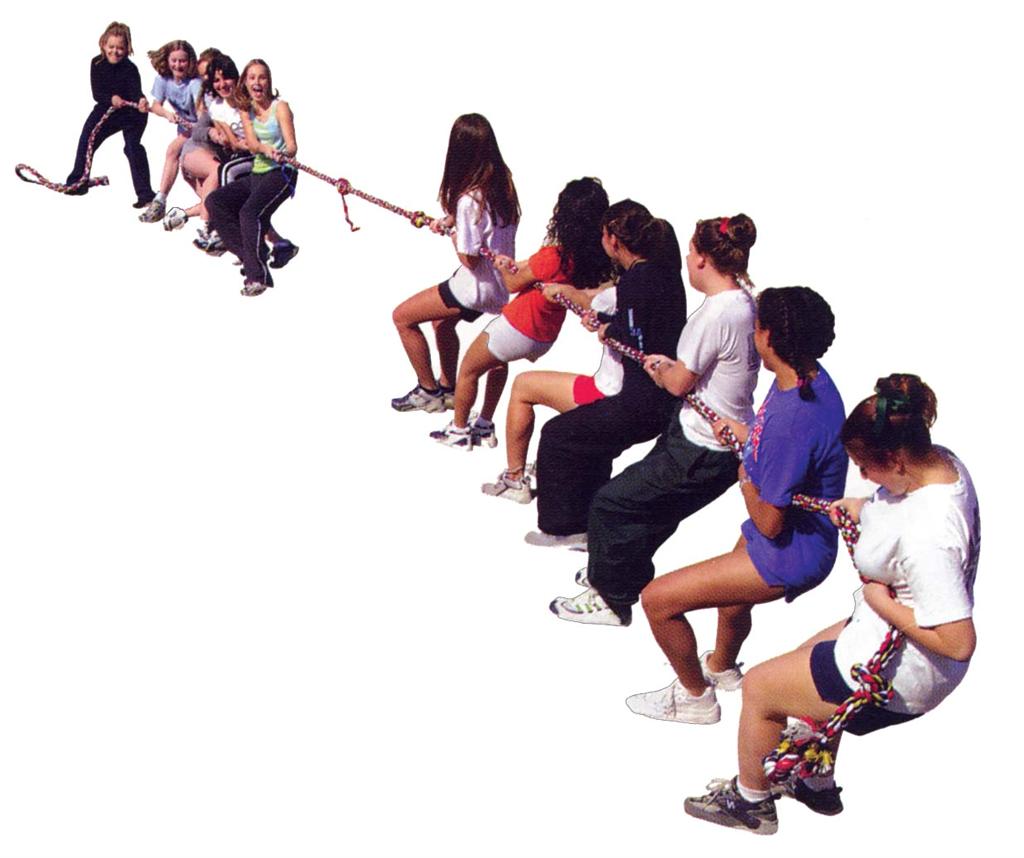 Kinesiology Books Publisher	6
Agonist - Antagonist
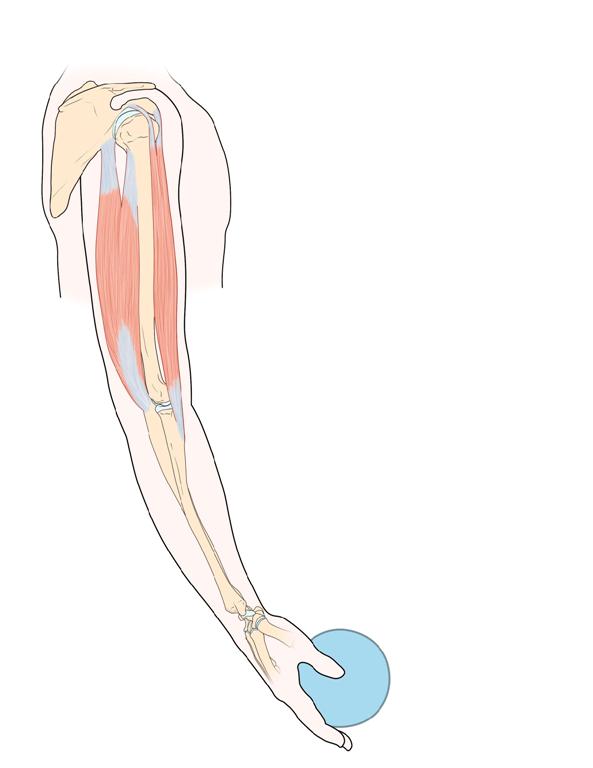 FLEXION

Prima mover / agonist contracts: biceps

Antagonist relaxes: triceps
EXTENSION

Prime mover / agonist contracts: triceps

Antagonist relaxes: biceps
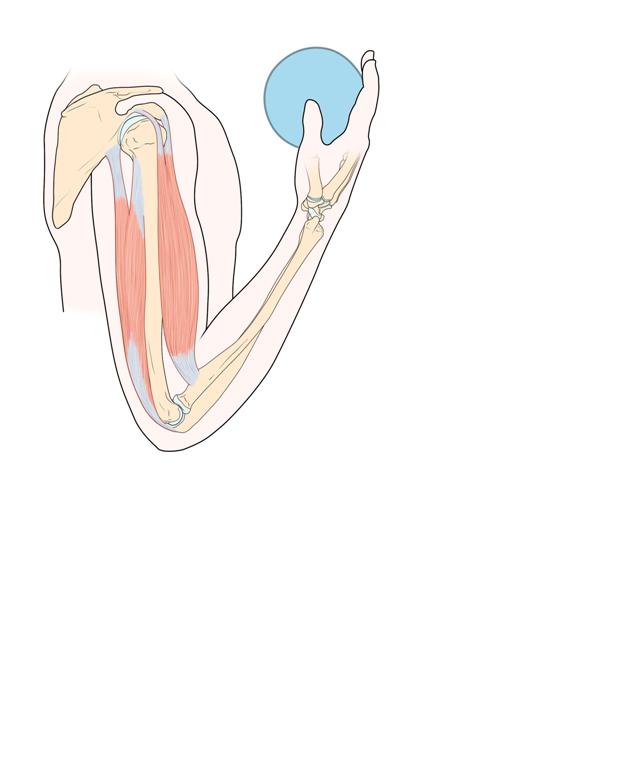 Kinesiology Books Publisher	7
SYNERGISTS AND FIXATORS
EXAMPLE: Rope climbing

Prime mover / agonist contracts to flex shoulder: pectoralis major

Synergist contracts to complement flexion:  deltoid anterior

Fixator contracts to steady scapula closer to body: serratus anterior
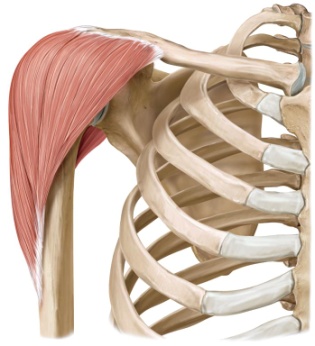 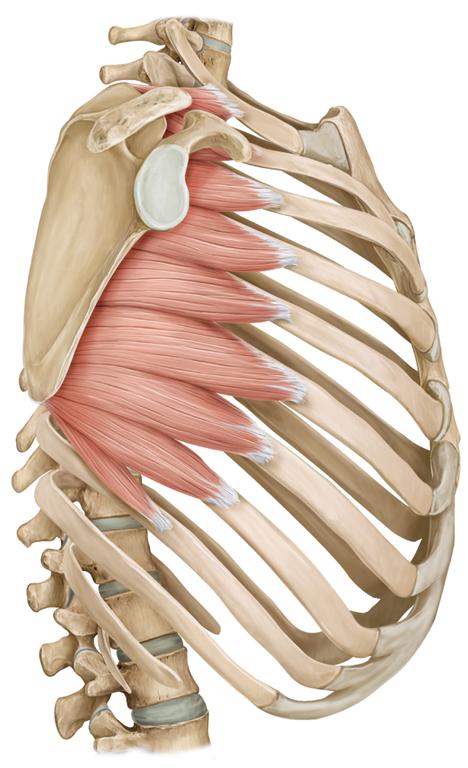 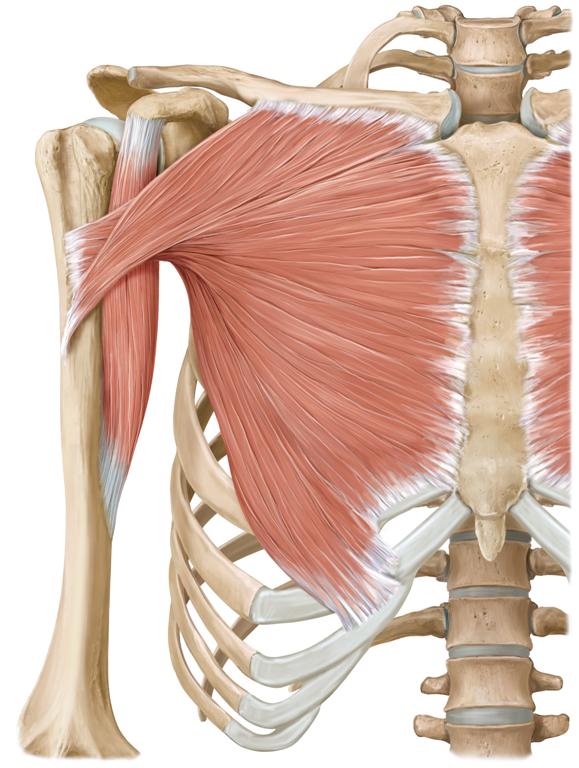 8
Kinesiology Books Publisher	8
Structure
Muscle belly and cells








Contractile units
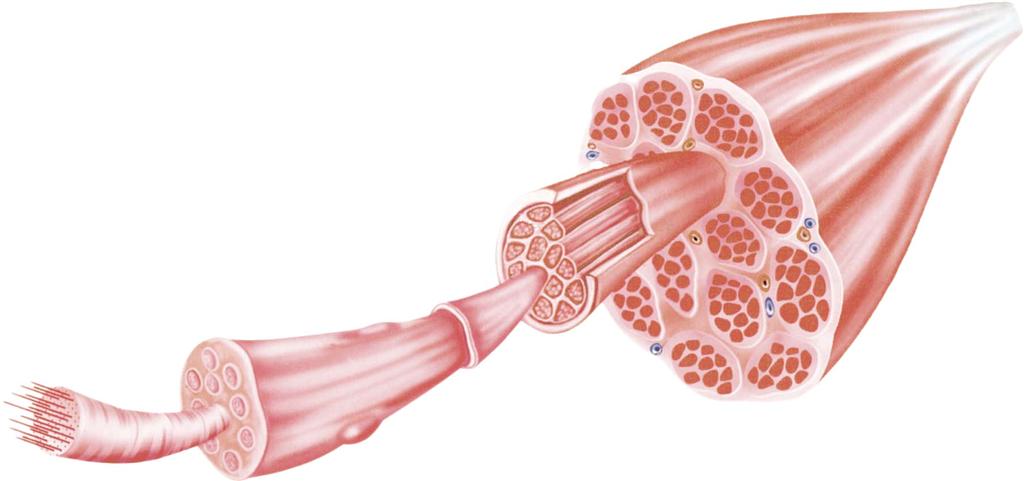 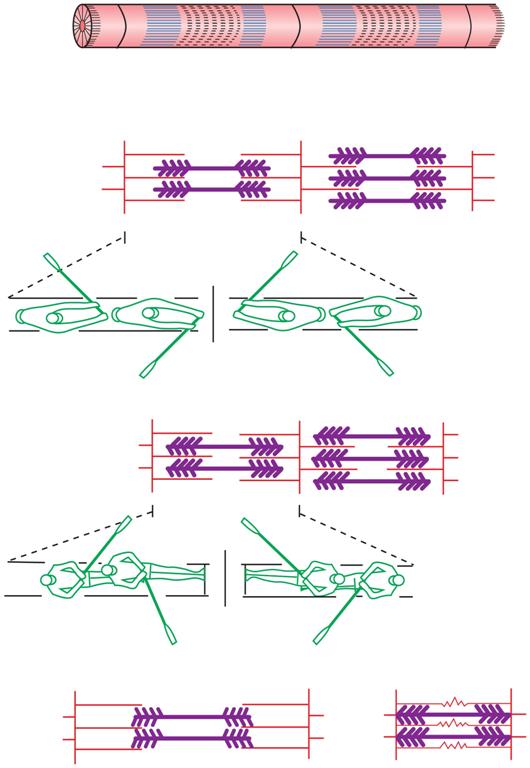 Kinesiology Books Publisher	9
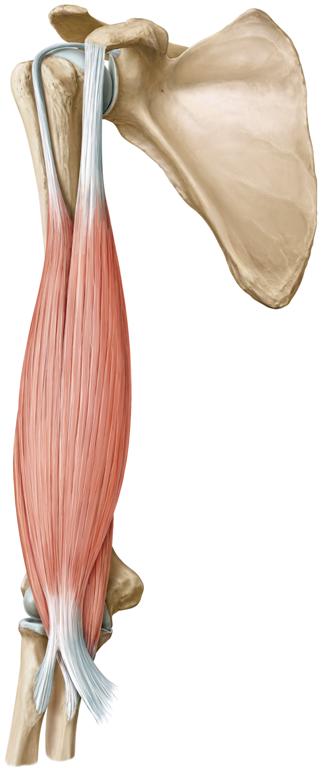 Muscle Fibre Bundle
Numerous muscle fibres wrapped by a thick connective tissue
Muscle belly
Made up of muscle fibre bundles
Muscle fibre
Cylinder-shaped muscle cell
Contains contractile machinery and organelles for cell respiration
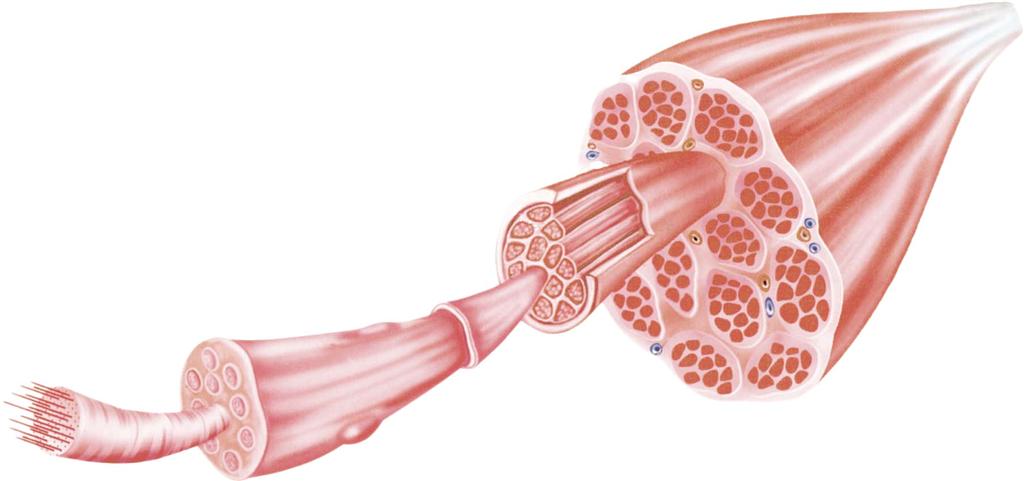 Myofibrils
Make up muscle fibre
Contain contractile machinery: sarcomeres and myofilaments
Tendon
Attaches muscle belly to bone
Sarcolemma
Connective tissue sheath 
Wraps each muscle fibre
10
Kinesiology Books Publisher	10
The Contractile Machinery
Myofibril
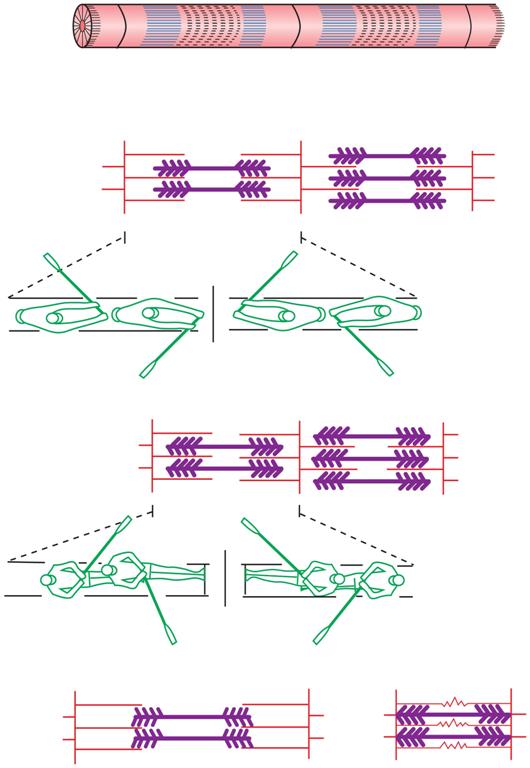 Sarcomere
Sarcomere
Myofibril contains contractile machinery:

Sarcomeres
Contractile units
Organized longitudinally in series (end to end)

Myofilaments
Thin filaments with actin proteins
Thick filaments with myosin proteins
Kinesiology Books Publisher	11
Thin filament
Actin
molecules
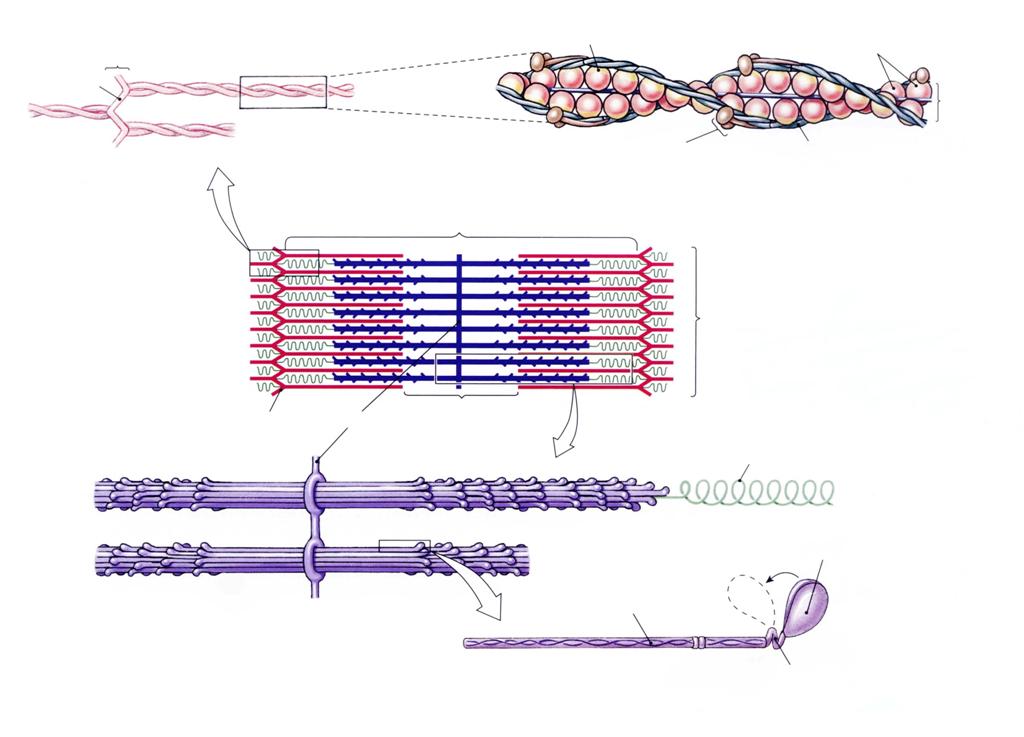 Actin
strand
Tropomyosin
Troponin
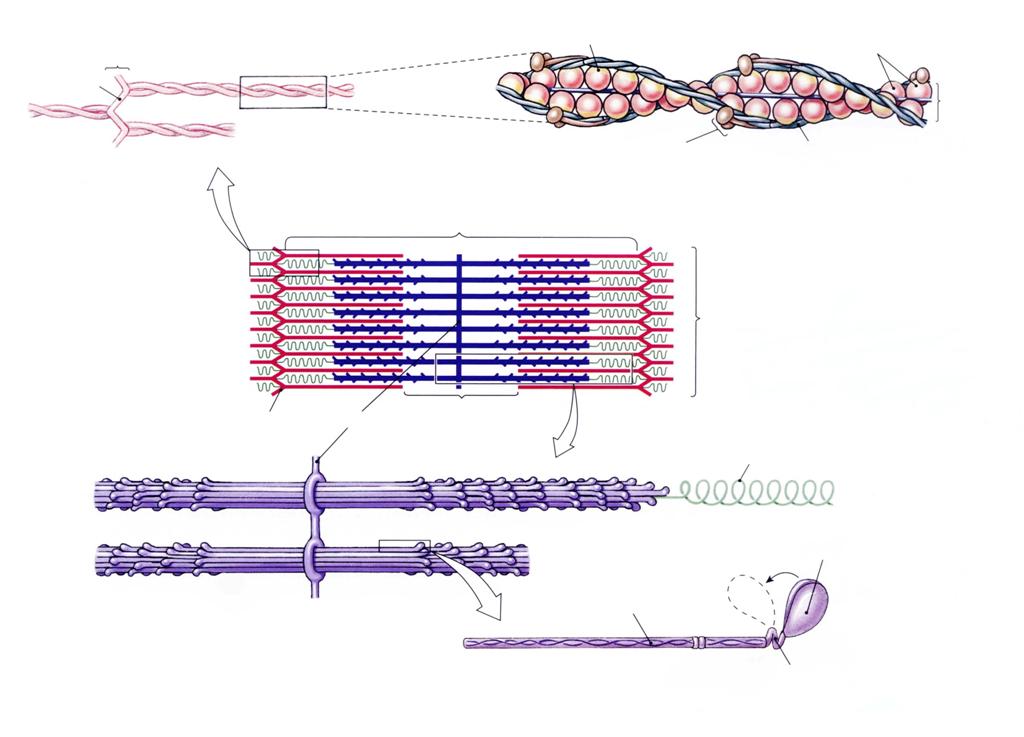 Sarcomere
MYOFIBRIL
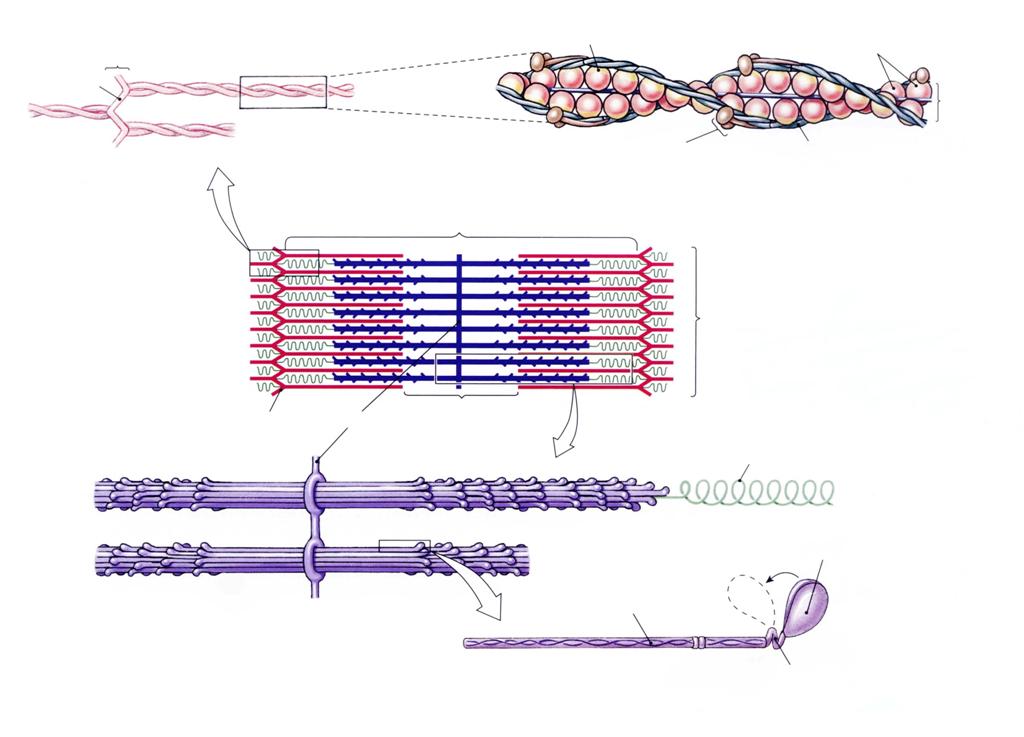 Myosin head
Myosin tail
Thick filament
Myosin molecule
Kinesiology Books Publisher	12
Z line: 
Proteins anchoring 
thin filaments
Skeletal muscle = striated muscle
Alternating light and dark bands under microscope
Due to organization of sarcomeres and myofilaments
Sarcomere
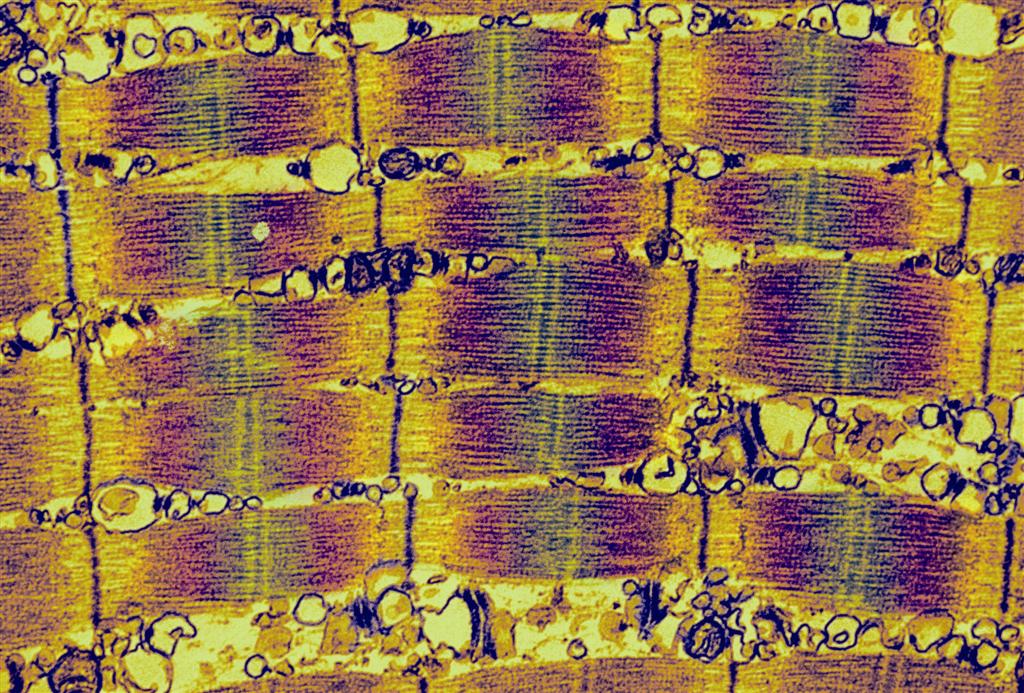 M line: 
Proteins anchoring 
thick filaments
H zone:            space between thin filaments
Z line: 
Proteins anchoring 
thin filaments
I band:      Actin filaments
A band:
Myosin filaments
I band:      Actin filaments
Kinesiology Books Publisher	13
Thin filament
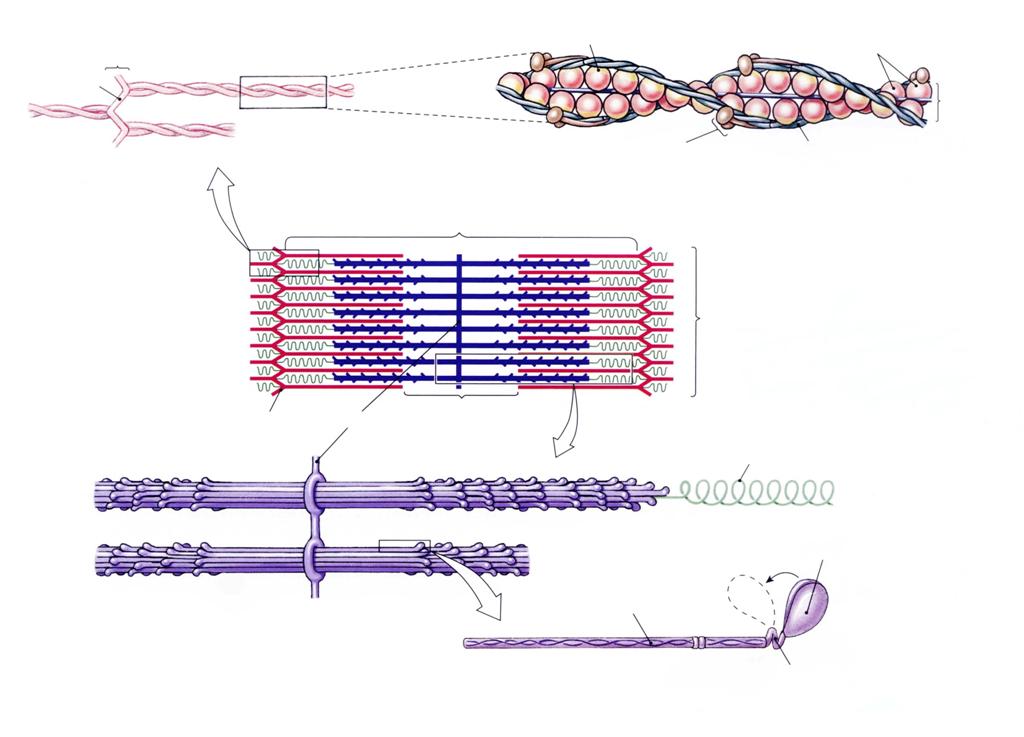 Z line
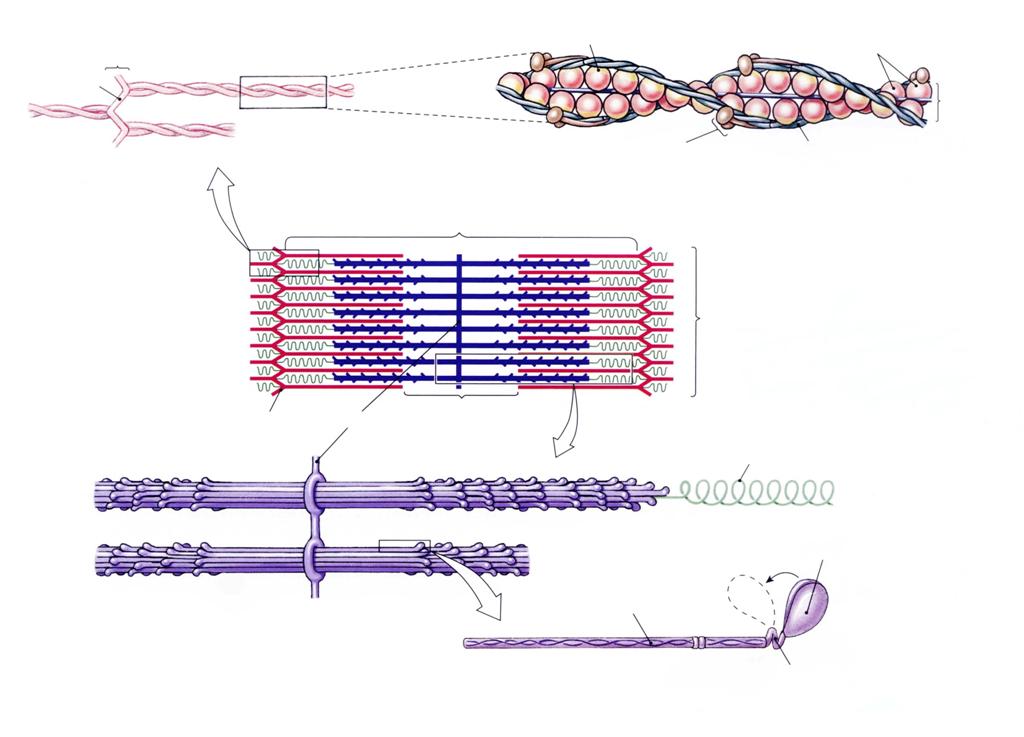 Sarcomere
H zone
M line
Z line
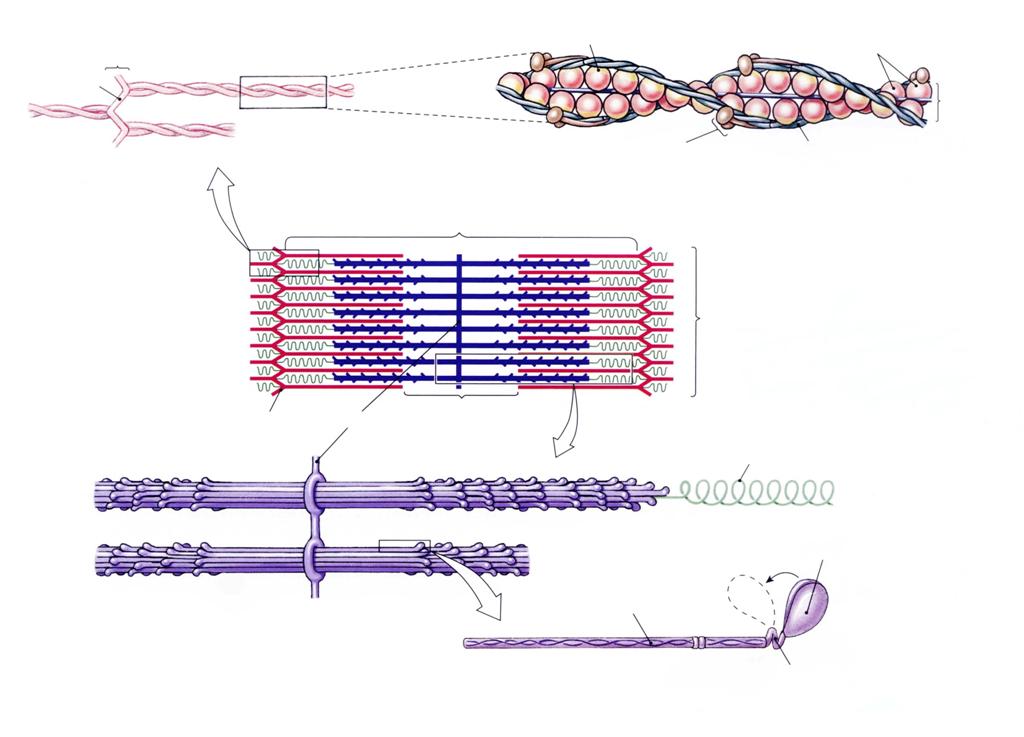 Thick filament
Kinesiology Books Publisher	14
Sliding Filament Theory
Muscle contraction occurs due to actin sliding over myosin:
Motor nerve activates muscle fibre
Myosin head attaches to actin; cross bride formation
Cross bridges move similar to stroking of the oars
Actin filaments move and sarcomere shortens
1% of sarcomere
25-40% of myofibril length
I band and H zone shrink, while A band remains the same
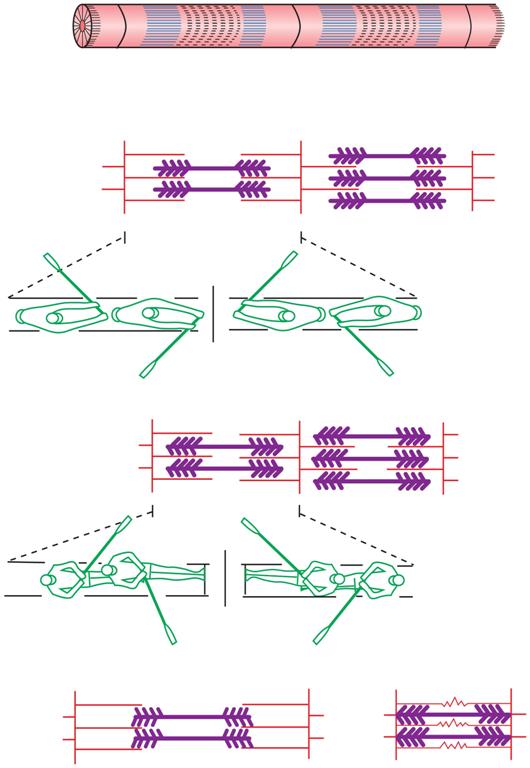 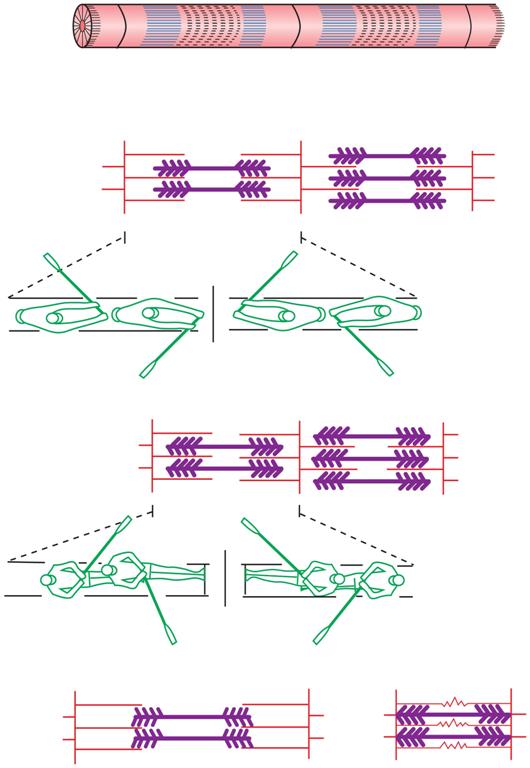 Kinesiology Books Publisher	15
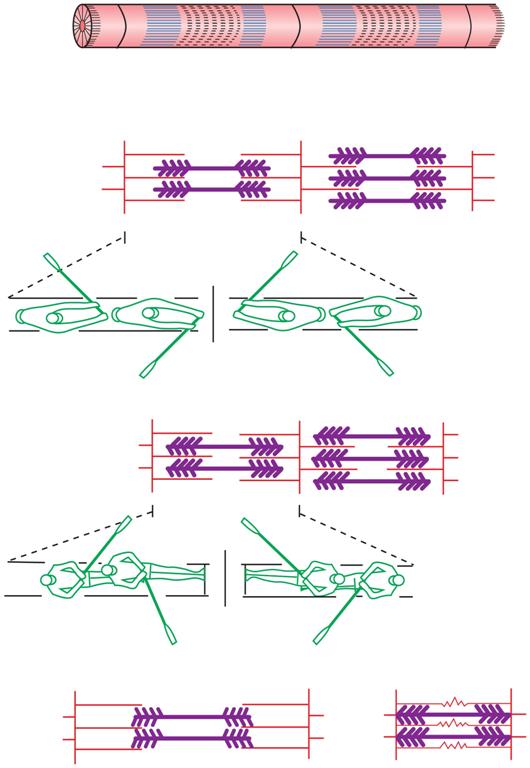 A band
I band
H zone
A band
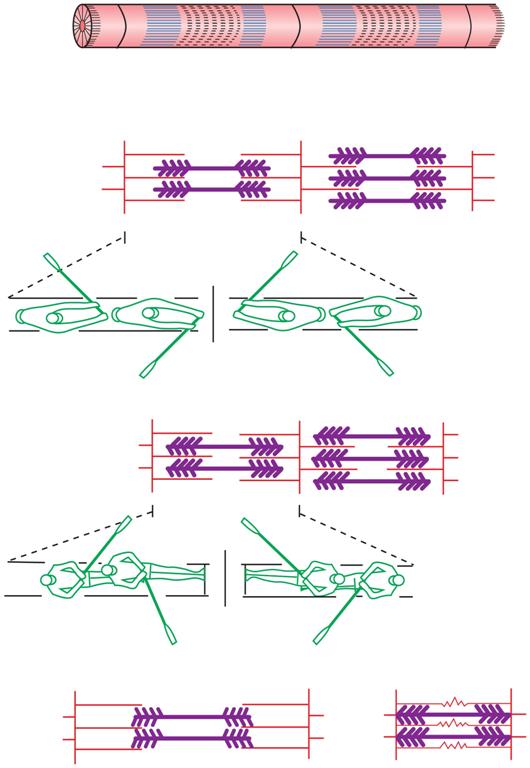 H zone
I band
I band
Kinesiology Books Publisher	16